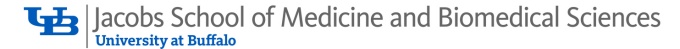 Principles of Referent TrackingBMI714Course 24684 – Spring 2018
Class 5 – February 27, 2018
Representing negative findings in Referent Tracking

Werner CEUSTERS
Negative findings are important in care (1)
Occur relatively frequent:
Elkin et al found SNOMED-CT to provide coverage for 14,792 concepts in 41 health records from Johns Hopkins University, of which 12.3% were identified as negative.


Mutalik et al report the presence of 8,358 instances of UMLS concepts in 60 documents of which 6.8% were negative.
Elkin, P.L., et al., A controlled trial of automated classification of negation from clinical notes. BMC Medical Informatics and Decision Making, 2005. 5: p. 13.
Mutalik, P.G., A. Deshpande, and P.M. Nadkarni, Use of general-purpose negation detection to augment concept indexing of medical documents: a quantitative study using the UMLS. J Am Med Inform Assoc, 2001. 8: p. 598-609.
Negative findings are important in care (2)
Medico-legal issues:
In 1998, an NHS Independent Review panel judged the record-keeping in a specific case to fall below the level of good practice because ‘the notes make no reference to any other findings, nor of any negative ones which would be relevant when considering problems specific to diabetes. Thus no reference is made to the absence of a smell of ketones on Miss J’s breath, nor any other negative indications’ 
Health Service Ombudsman for England. Errors in the care and treatment of a young woman with diabetes.  1998  [cited 2006 December 23]; Available from: http://www.ombudsman.org.uk/improving_services/special_reports/hsc/diabetes/index.html.
In the US, Medicare and Medicaid compliance requires that the patient record should document ‘specific abnormal and relevant negative findings of the examination of the affected or symptomatic body area(s) or organ system(s)’
Centers for Medicare and Medicaid Services. Documentation Guidelines for Evaluation and Management Services.  1997  [cited 2006 December 12]; Available from: http://www.cms.hhs.gov/MedlearnProducts/downloads/1995dg.pdf.
‘negative findings’: a challenge for RT?
Some examples:
“no history of diabetes” 
“hypertension ruled out” 
“absence of metastases in the lung” 
“prevented abortion”
“cancelled X-Ray”

RT does NOT allow a IUI to be assigned to what does not exist !
Referent Tracking Datastore
Components:
IUI repository, a collection of:
A-tuples, each one representing the assignment of a globally unique singular identifier to some particular.
N-tuples, each one providing a name for a particular
Referent Tracking Database:
A collection of assertions in the form of tuples of various sorts about the particulars denoted through A-tuples in the IUI repository.
No closed world assumption:
Absence of an A-tuple wrt some p does not entail p does not exist!
Absence of PtoP tuple wrt p1, p2, r does not mean r does not obtain between p1 and p2!
Our strategy
NOT to introduce in the referential machinery
Possibilia,
Non-existent objects,
Absences.

But to find the relationships that do obtain in reality between the entities involved.
4 classes of negative findings
Ceusters W, Elkin P, Smith B. Negative Findings in Electronic Health Records and Biomedical Ontologies: A Realist Approach. International Journal of Medical Informatics 2007;76:326-333
C1-types of negative findings (1)
cases where an independent continuant is absent: 
the absence of a left hand in some particular patient as the result of a developmental disorder, 
the absence of children in a family marked by reproductive disorders. 
cases where a dependent continuant is absent: 
the absence of headache during a specified time period, 
the absence of the ability to walk.
cases where a dependent occurrent is absent: 
the non-occurrence of a spontaneous abortion because preventive measures were taken, 
the absence of tremors.
Ceusters W, Elkin P, Smith B. Negative Findings in Electronic Health Records and Biomedical Ontologies: A Realist Approach. International Journal of Medical Informatics 2007;76:326-333
C1-types of negative findings (2)
Typically registered only when the non-existence in question has clinical significance, for example 
because entities of the relevant sorts ought to exist under normal circumstances (congenital absence of left hand), or 
because something that is likely to exist under relevant circumstances, and is thus expected to exist, fails to do so (absence of headache after serious head trauma). 
Hence two types of cases involving negative relations: 
lacks (in the strict sense): the entity needs the thing it lacks), 
is_without: 
only some particulars of a given sort are without another particular (e.g. head traumas without headache), or 
no particulars are associated with another particular (no invertebrates have a spinal column).
Negative findings in terminologies
Number of descriptions retrieved for the queries “not”, “negative” and “absence” using the Virginia Tech SNOMED CT® Browser on the January 2006 version of SNOMED-CT.
Ceusters W, Elkin P, Smith B. Negative Findings in Electronic Health Records and Biomedical Ontologies: A Realist Approach. International Journal of Medical Informatics 2007;76:326-333
Solution
Introduce a family of relations called ‘lacks’ or ‘is_without’ such that for:
C1-type of negative findings (for example concerning ‘part’): 
p lacks u at t with respect to part =def. there is no x such that: x part_of p at t and x instance_of u 
C3-type of negative findings:
p lacks u at t with respect to identity =def. there is no x such that: x identical_to p at t and x instance_of u 

Introduce a new tuple-type in the RT-formalism
Ui = <IUIa, ta, r, o, IUIp, u, tr>
The particular referred to by IUIa asserts at time ta that the relation r of ontology o does not obtain at time tr between the particular referred to by IUIp and any of the instances of the universal u at time tr
Ui = <IUIa, ta, r, o, IUIp, u, tr>








For saying that a particular is not an instance of some universal, ‘r’ should denote the identity-relation in ontology o.

Do not confuse with retiring erroneous statements.
The particular referred to by IUIa asserts at time ta that the relation r of ontology o does not obtain at time tr between the particular referred to by IUIp and any of the instances of the universal u at time tr
U--tuples: “negative findings”
Ceusters W, Elkin P, Smith B. Negative Findings in Electronic Health Records and Biomedical Ontologies: A Realist Approach. International Journal of Medical Informatics 2007;76:326-333
C2 and C4 type negative findings
C2: something that existed does not exist anymore
Use a PtoP-tuple expressing that:
p participates in its life until time t, or
p participates in its life at time t, where t is the temporal region covering p’s entire existence.
C4: two existing entities do not relate to each other in a specific way:
Simple logical negation  PtoP--tuple
PtoP- tuple: negated PtoP
ordered sextuples of the form      R-i = <IUIa, ta, r, o, P, tr>
IUIa 	is the IUI of the author of the statement, 
ta 	a reference to the time when the statement is made,  
r 	a reference to a relationship (available in o),
o 	a reference to the ontology from which r is taken,
P 	a list of IUIs referring to the particulars between which r does not 	obtain, and,
tr 	a reference to the time at which the relationship does not obtain.
P contains as much IUIs as required by the arity of r. In most cases, P will be an ordered pair such that r obtains between the particular represented by the first IUI and the one referred to by the second IUI. 
   As with A statements, these statements must also be accompanied by a meta-statement (D-tuple) capturing when the sextuple became available to the referent tracking system.
Testing the approach
Our study sample: 396 negative findings encountered in 250 sentences out of 18 patient charts from Johns Hopkins University
We excluded (8.3%) :
Misjudged negations:
The patient actually answers yes, no, and sir to all questions’ 
Negative formulation of positive phenomenon
‘He has no idea why he is here’ 
Her workup showed that she had an MRI of the brain that was negative in 03/02’ 
We ignored certain modalities:
‘He has no family history of GI malignancies that I know of’
Ceusters W, Elkin P, Smith B. Negative Findings in Electronic Health Records and Biomedical Ontologies: A Realist Approach. International Journal of Medical Informatics 2007;76:326-333
Results
We were able to represent 99,9% of the negative findings using the lacks relation or logical negation of relationships between existing entities
Failures only because of phenomena RT can’t (yet?) deal with:
‘no other complications of gastroesophageal reflux disease were noted’.
Ceusters W, Elkin P, Smith B. Negative Findings in Electronic Health Records and Biomedical Ontologies: A Realist Approach. International Journal of Medical Informatics 2007;76:326-333